Thema 5. Erfelijkheid en evolutie.
Bepalen van het genotype van de ‘gewone tuinslak’
We kijken naar twee kenmerken. Kleur en aantal ringen.
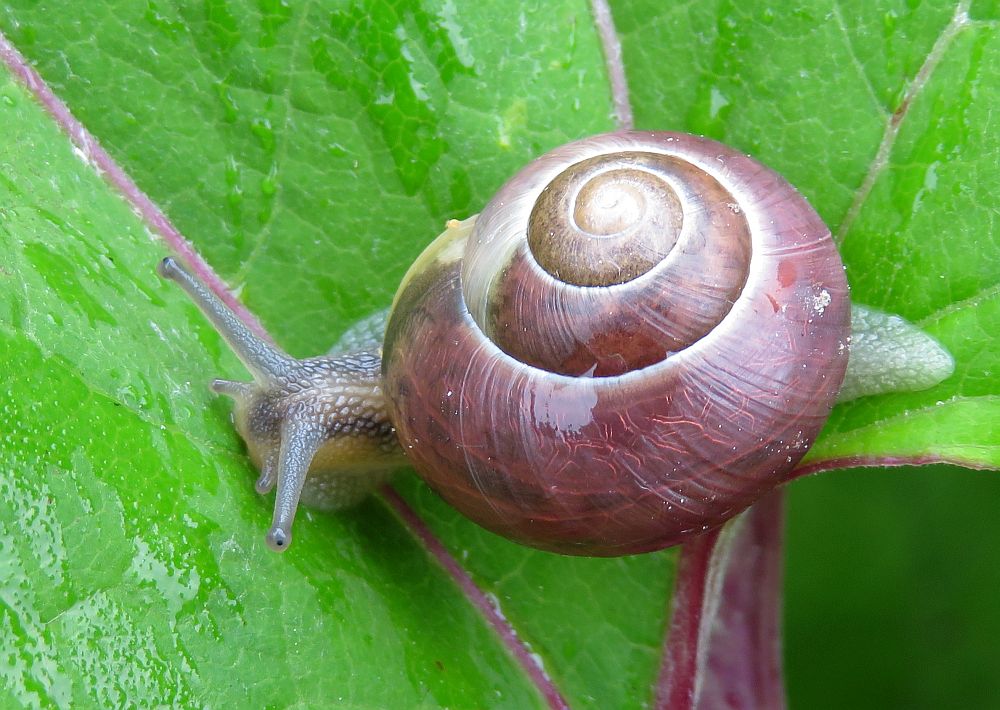 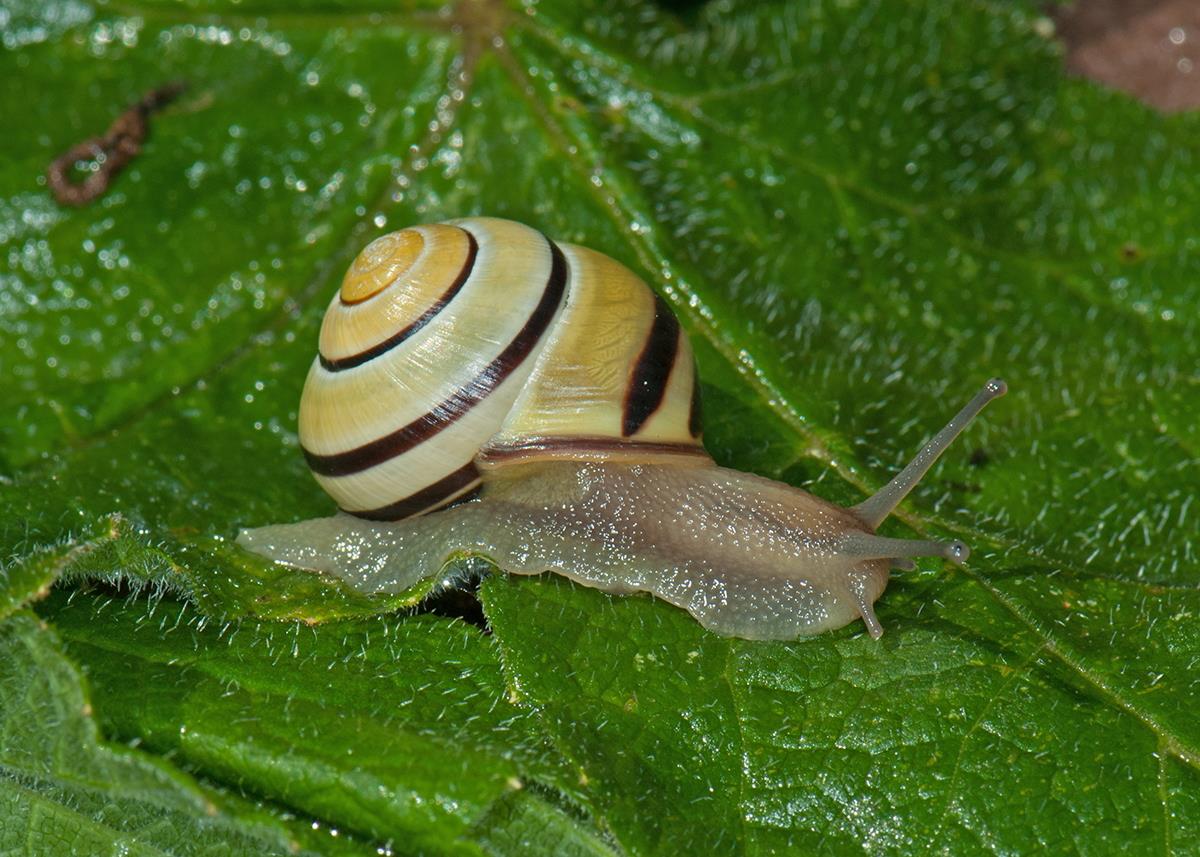 Kleur: geel
Kleur: rose
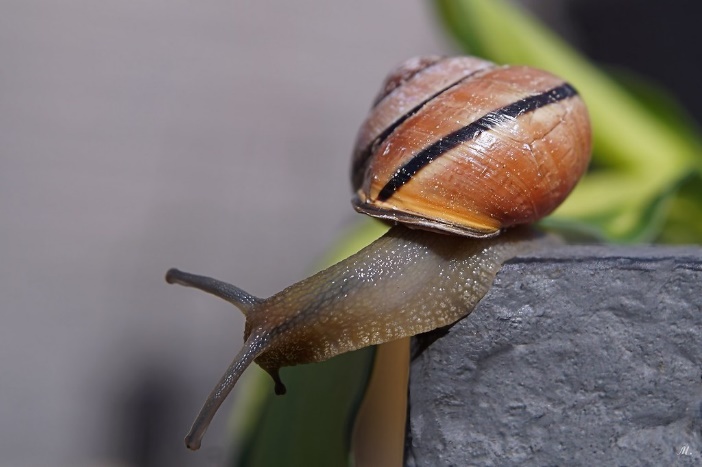 Kleur: bruin
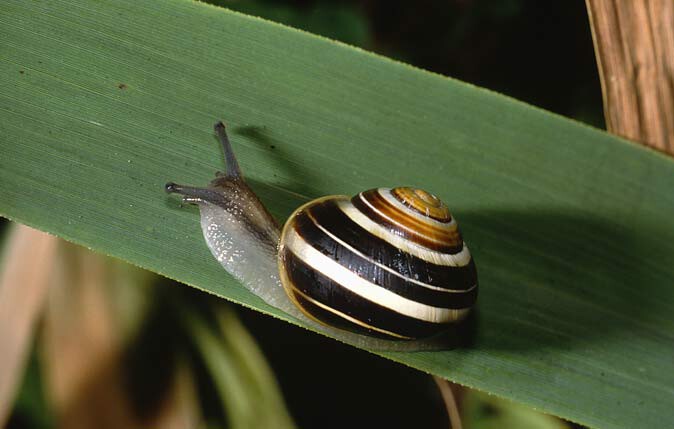 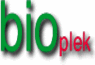 Inleiding slakken
Aantal ringen: 0,1,3,5 ringen
Thema 5. Erfelijkheid en evolutie.
Bepalen van het genotype van de ‘gewone tuinslak’
We kijken naar twee kenmerken. Kleur en aantal ringen.
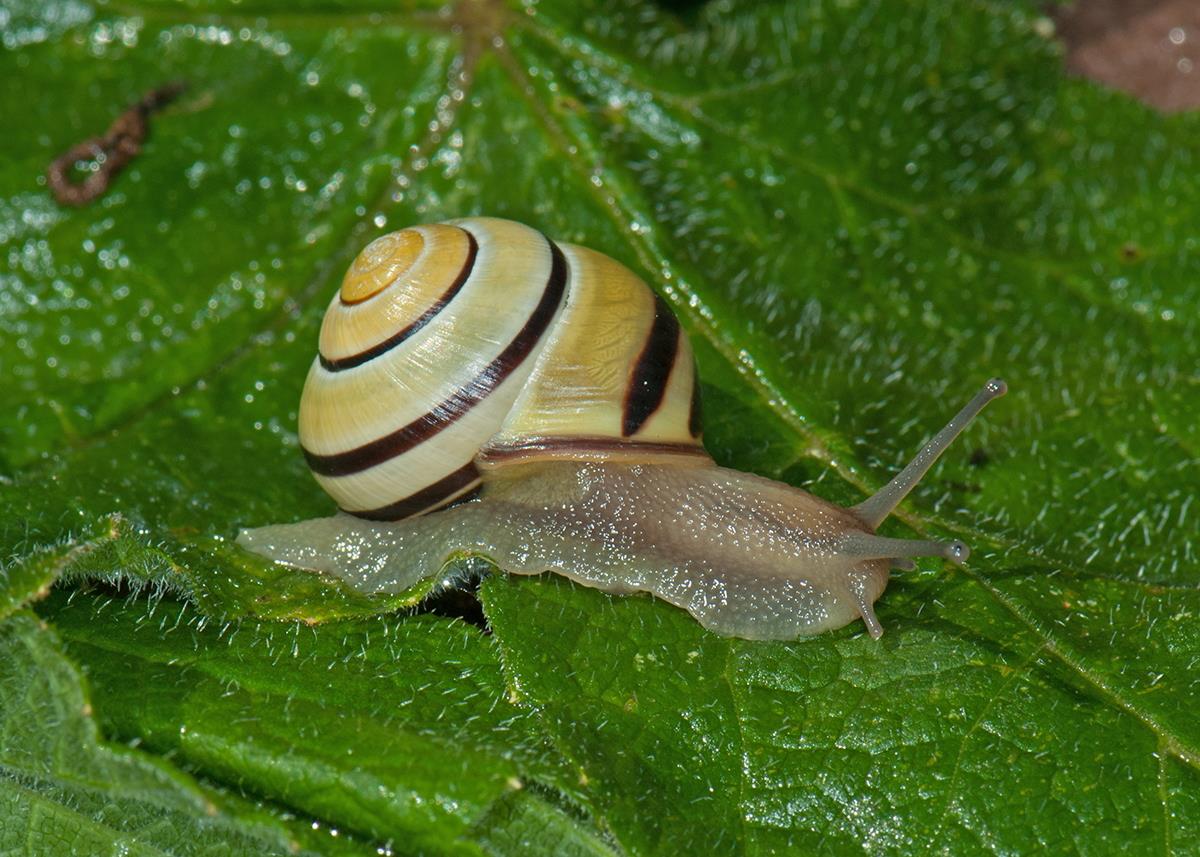 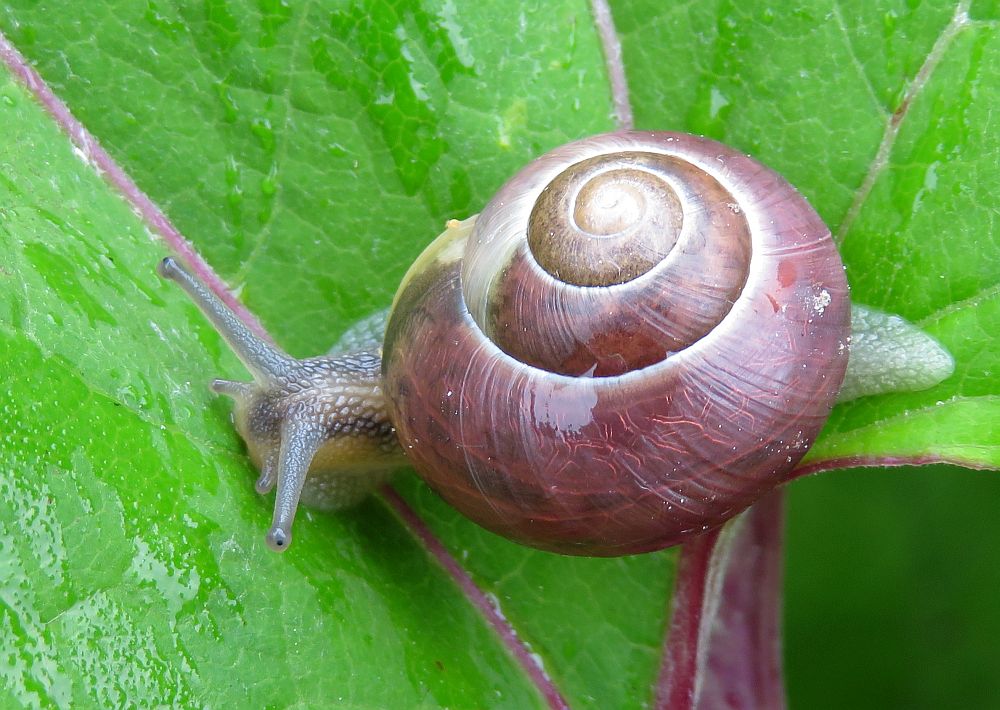 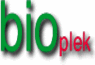 Paringsgedrag slak
1.22
Kleur: geel
Aantal ringen: 0
Aantal ringen: 1
Voor het aantal ringen kijk je naar de onderste winding.
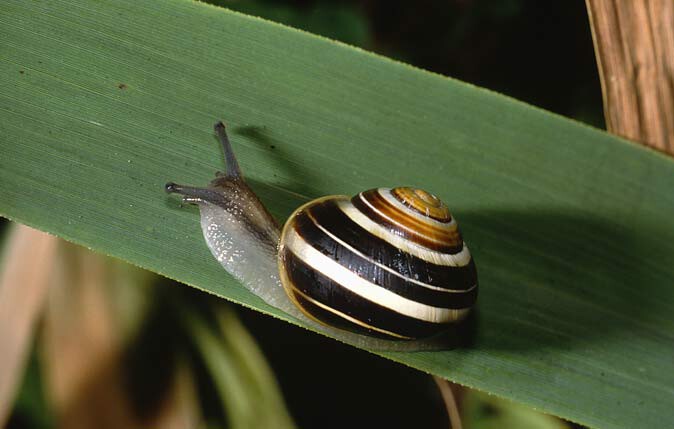 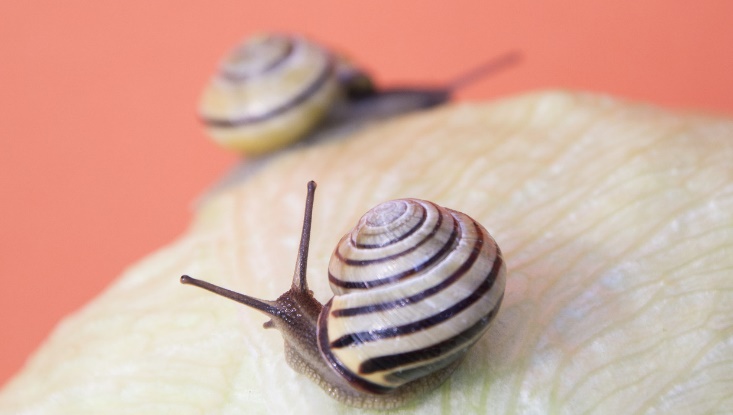 Aantal ringen: 5